What is Arts Integration?
Wallace School of Integrated Arts
Kennedy Center
The Kennedy Center for the Performing Arts hosts a national arts integration conference each year.  
Wallace staff has attended every year for the last 5 years
We have adopted their arts integration definition in our school
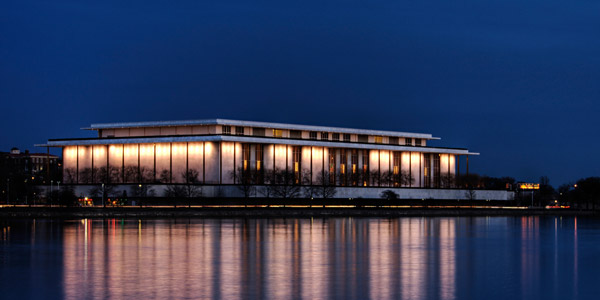 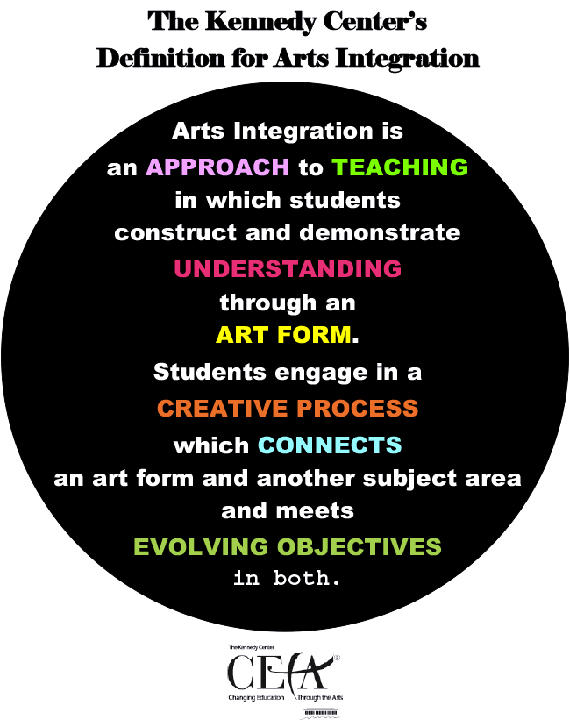 Approach to Teaching
Arts integration is not an activity thrown in here and there
It is a daily practice
Students use tableau for all subjects multiple times throughout the year
[Speaker Notes: Pass out pig parade lesson plan]
Construct and Demonstrate Understanding
Students show that they understand what a detail is and what details are in the book
Can be used as formative or summative assessment
Can be paired with a written, oral, or visual piece
Pushes students to not only have knowledge but apply it
Through an Art Form
Drama
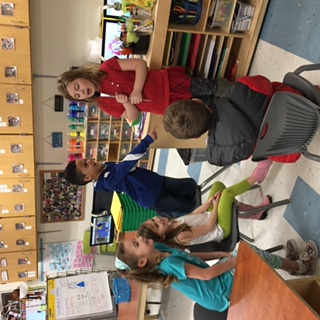 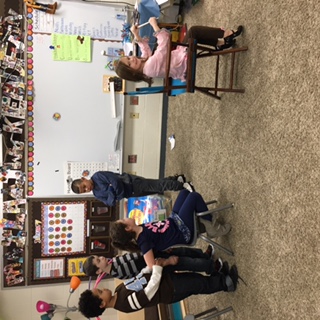 Creative Process
Students plan and create their work on their own with minimal input from the teacher
If it is copying teacher work it is not arts integration
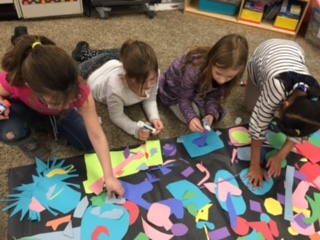 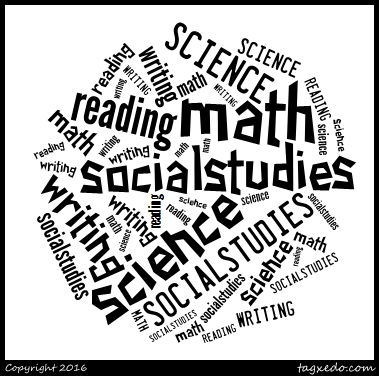 Connects an Art Form and Subject Area
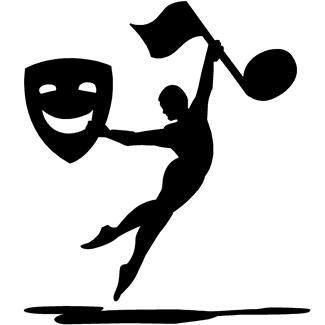 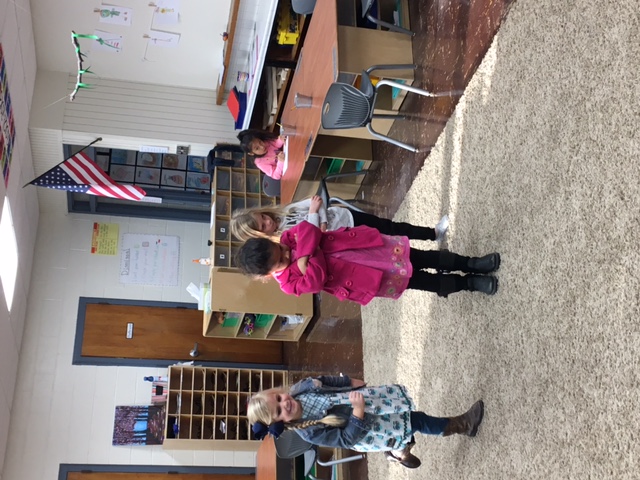 Meets Evolving Objectives
Students are growing in their understanding of main idea and details and their understanding of drama
Literacy Standards
K.RL.2.1 With support, ask and answer questions about main topics and key details in a text heard or read
1.RL.2.1 1 Ask and answer questions about main idea and key details in a text. 
2.RL.2.1Ask and answer questions (e.g., who was the story about; why did an event happen; where did the story happen) to demonstrate understanding of main idea and key details in a text. 
3.RL.2.1 Ask and answer questions to demonstrate understanding of a text, referring explicitly to the text as the basis for the answers. 
4.RL.2.1 Refer to details and examples in a text when explaining what a text says explicitly and when drawing inferences from the text. 
5.RL.2.1 Quote accurately from a text when explaining what a text says explicitly and when drawing inferences from the text.
Drama Standards
*.3.2 Identify and describe the character, plot, and setting in classroom dramatizations and/or formal productions
*.4.2 Speculate on the meaning of a performance
Standards are the same across grade levels
Types of Art Forms
Visual Art
Drama
Music
Dance
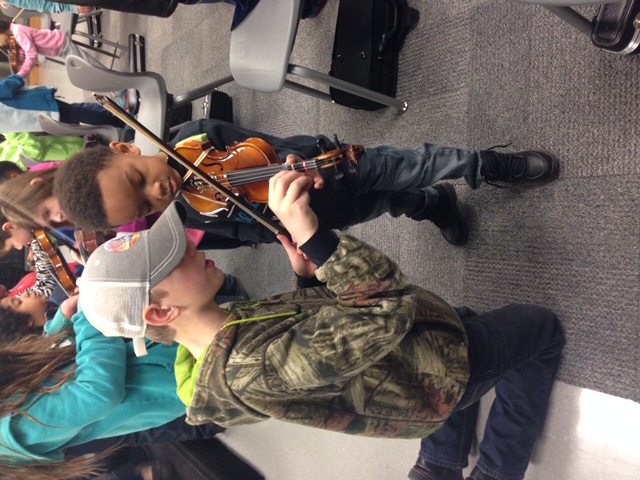 Why Arts Integration?
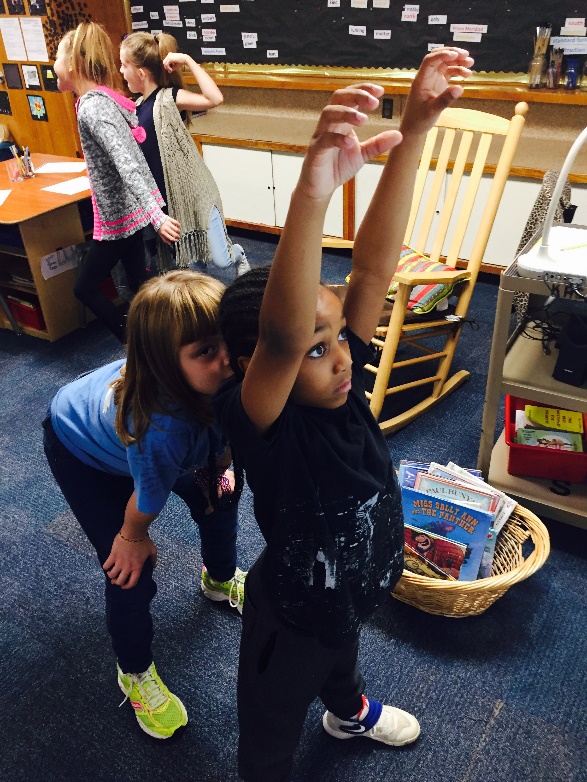 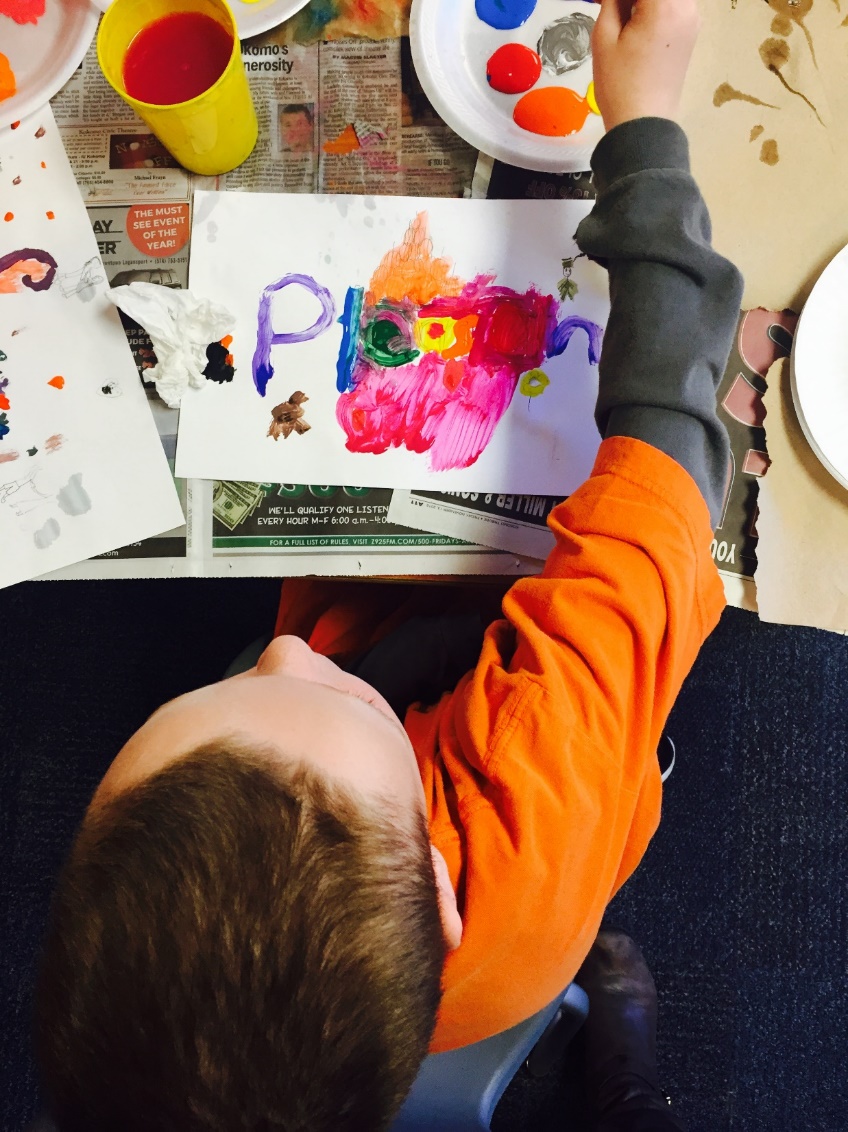 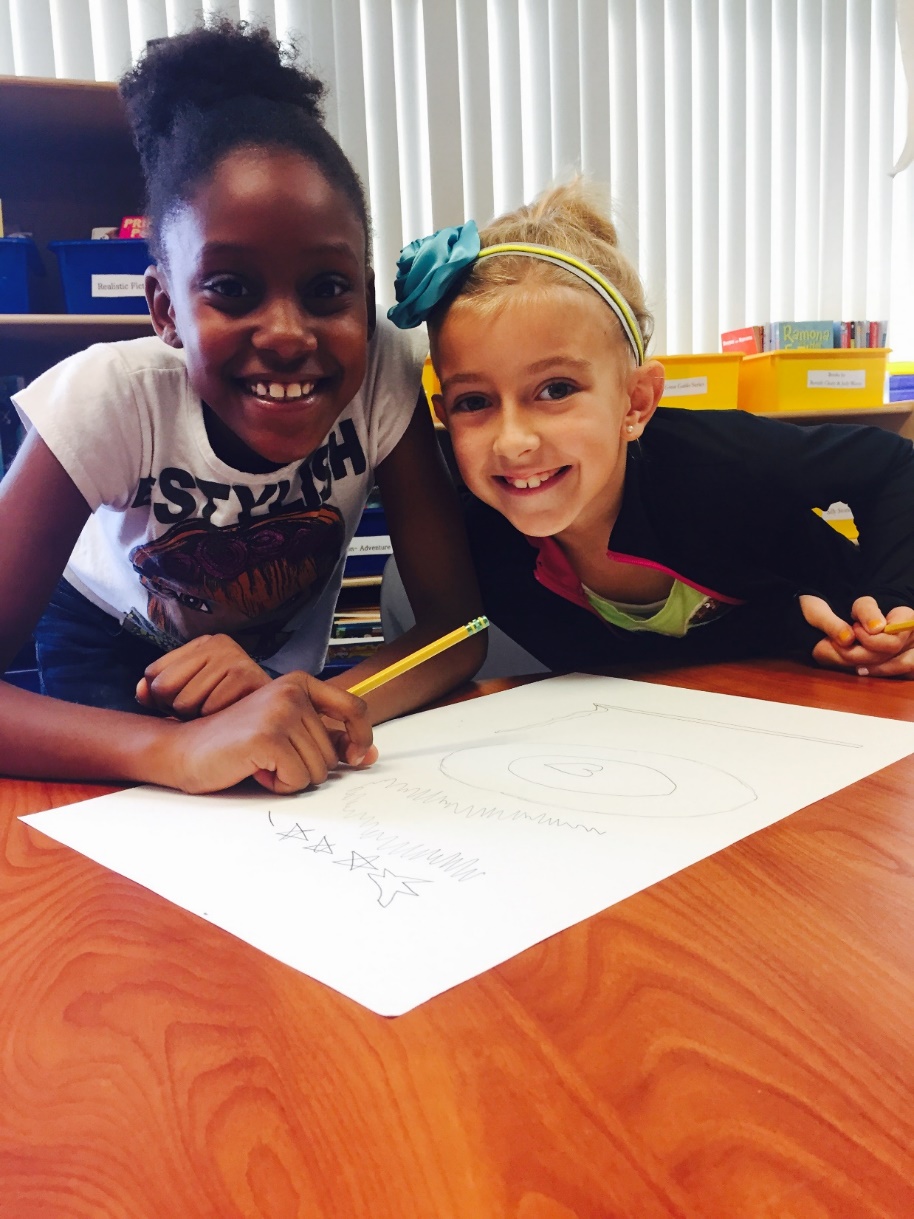 It is a unique tool for building understanding and assessment.
It is easily differentiated to allow all students to feel successful.
It helps students build teamwork skills.
How Does AI Fit in Kokomo?
We use the same curriculum maps, guides, and textbooks
We infuse art into the district initiatives
Break
Songwriting with Synonyms and Antonyms
Lesson Extensions
Synonyms, antonyms
Skip counting
Math facts
Parts of speech
Other Ideas?
Character Interviews
Lesson Extensions
Biographies
Inferences
Making Connections
Main Idea
Historical Events
Number Characteristics
Other Ideas?
Mondrian Math
Lesson Extensions
Patterns
Conversions
Measurement
Shape Recognition
Area and Perimeter
Other Ideas?
Lunch
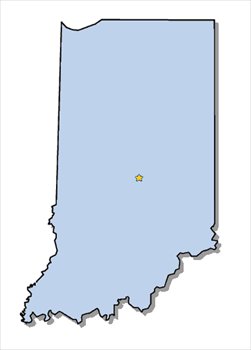 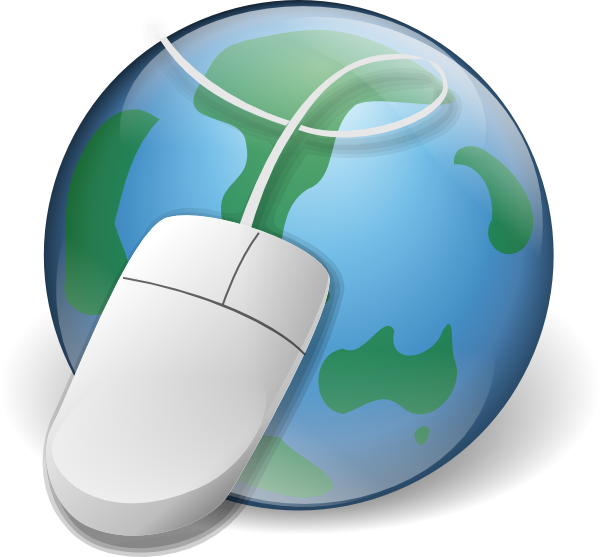 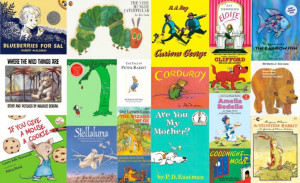 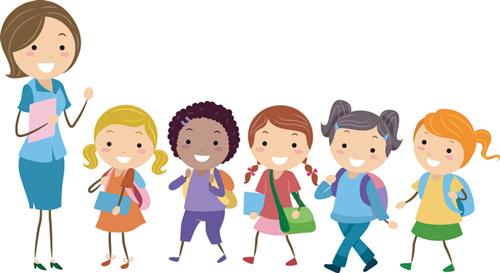 Children’s Literature
Internet Resources
(Pinterest, teacher blogs, arts organization websites, YouTube, arts integration websites. websites for and by artists)
State Standard
(Academic or Art)
Students
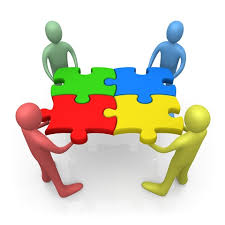 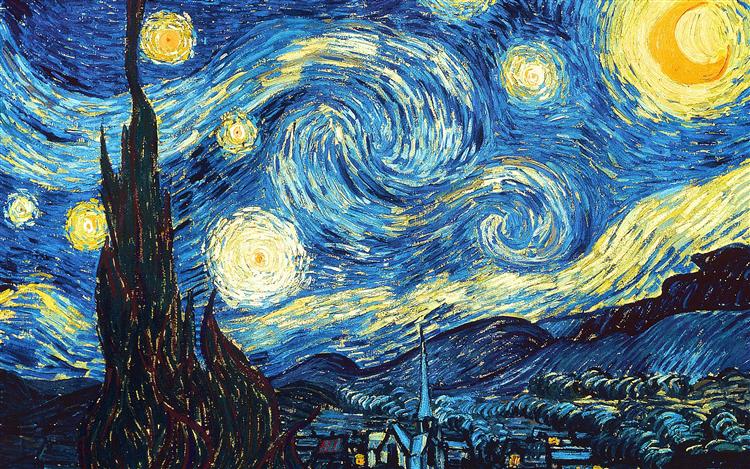 Arts Integration Lesson Inspiration Points
Collaboration with Colleagues/School Arts Specialist
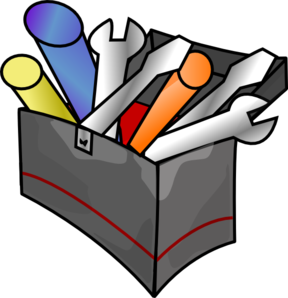 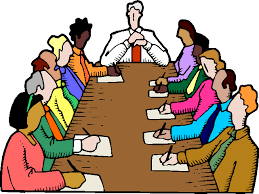 Art Form, Work of Art, or Artist
Artistic Skills Already Built
(developmental-students already know how to use Tableau)
Professional Development
New York Inspiration
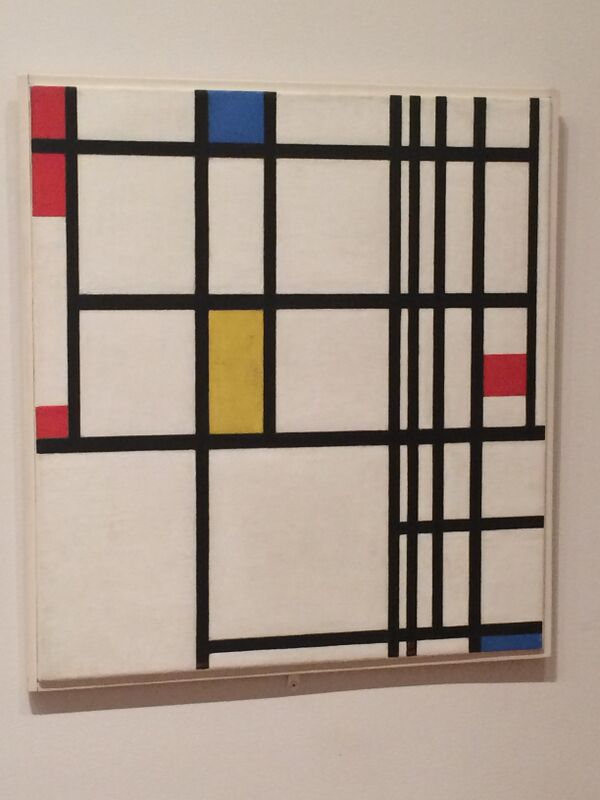 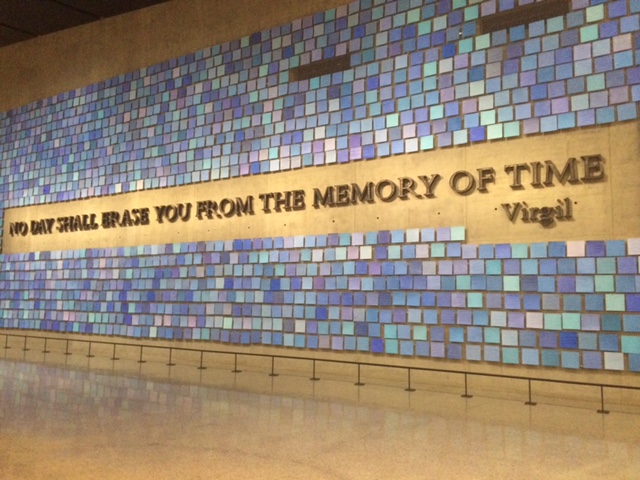 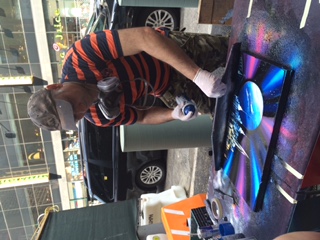 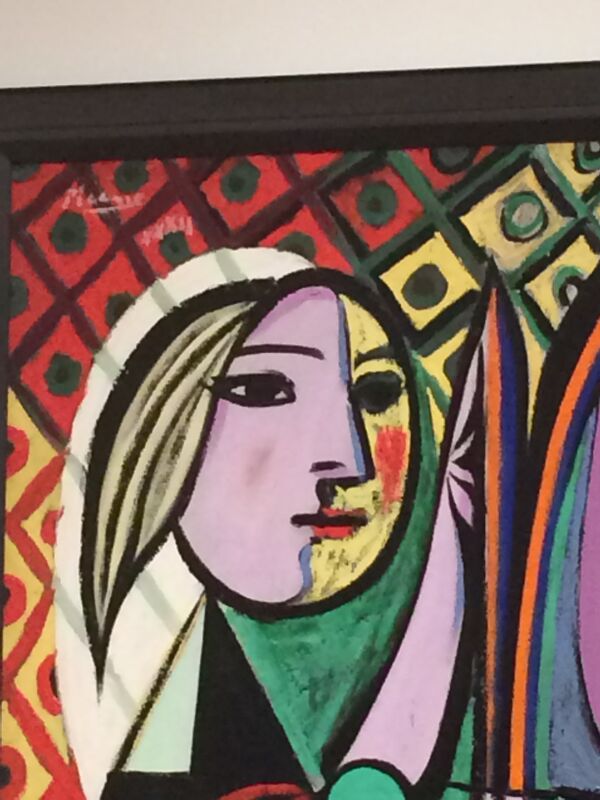 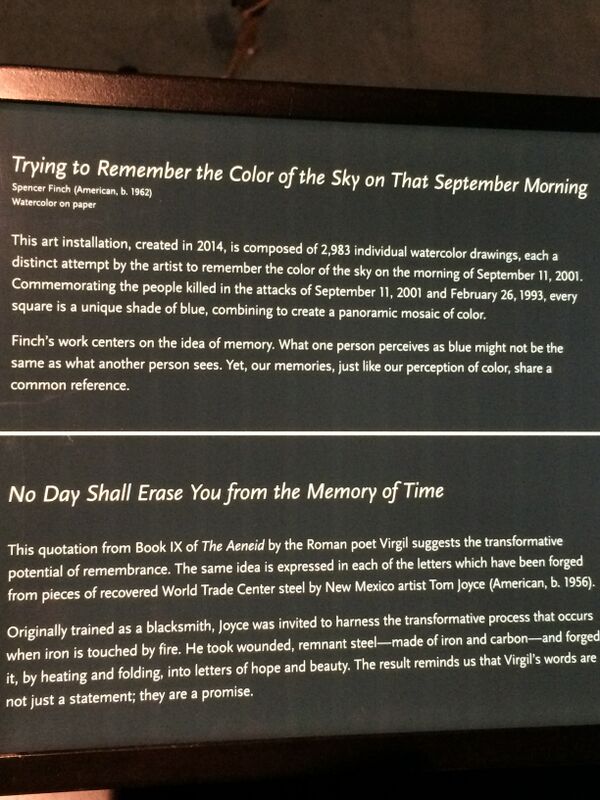